Expected costs in Business Central
Ing.J.Skorkovský,CSc. 
MASARYK UNIVERSITY BRNO, Czech Republic 
Faculty of economics and business administration 
Department of Business Management
User settings
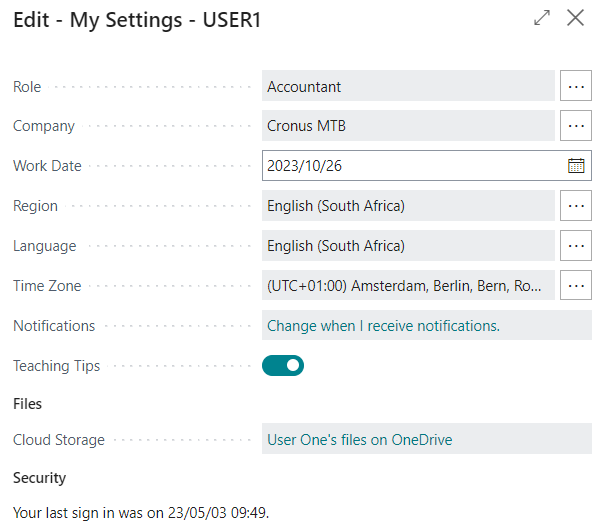 Expected cost setup
It is an estimated cost in the case of a purchase, before the actual invoice for the goods purchased is received. 
You can temporarily post the expected (estimated) cost to both the Stock account and the Revenue account in the general ledger. 
After posting, a value entry is also created (for goods above the item ledger entry) with the Expected value 
This Expected value will affect the value of the stock but is not posted to the general ledger unless you allow the program to do so. See Inventory Setup (Expected Cost Posing=Yes).
The expected cost is posted to a temporary account. This account must be set up in the system for the appropriate accounting group (see table)
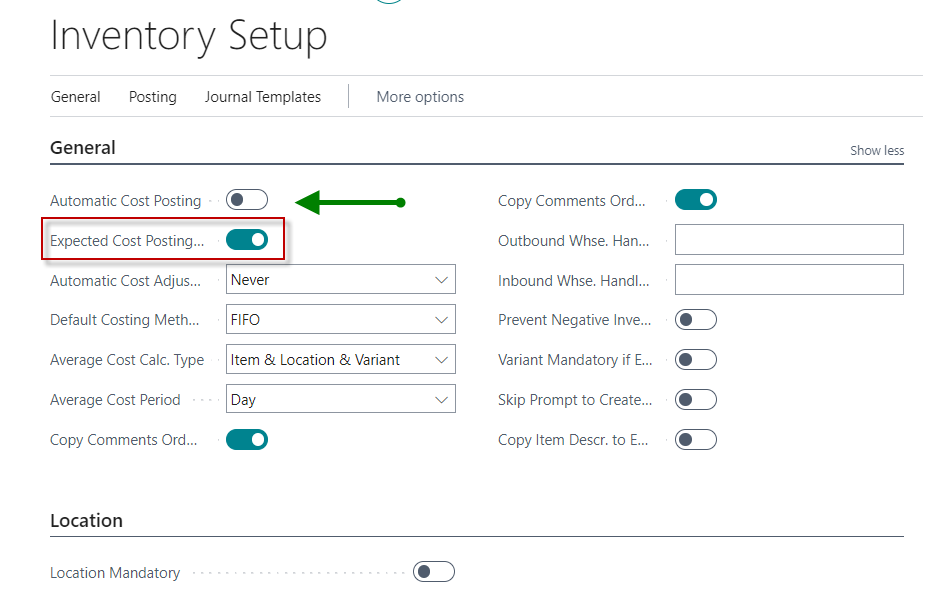 In this model we will use 
manual Inventory Cost adjustment
process.
Unlike in some models provided last term.
Therefore, there is no Automatic
Cost accounting field checked
Expected costs setup 1st part
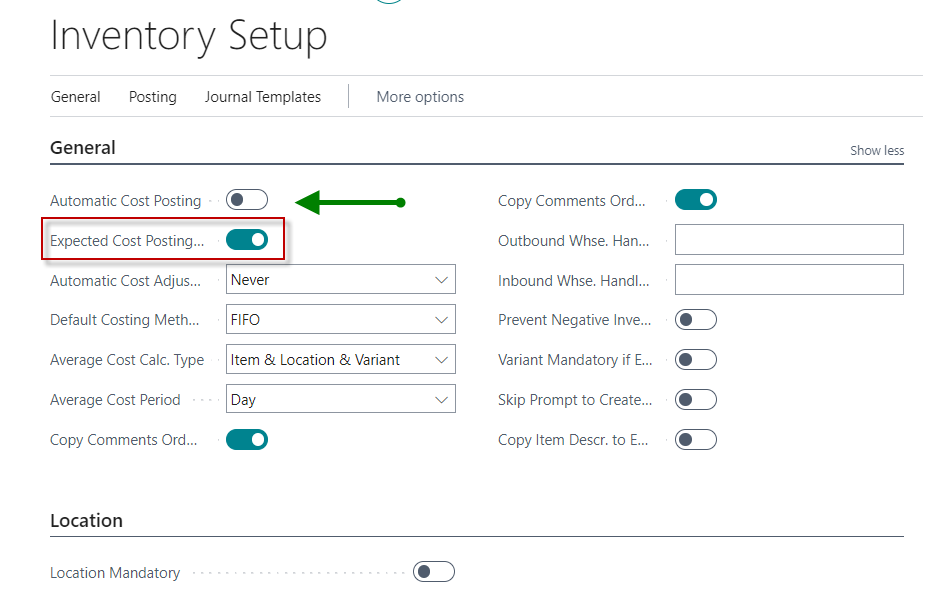 If the Expected cost posting is checked (ticked), 
then  Business Central  post the expected costs to a temporary (interim) General ledger account.
Expected costs setup 2nd
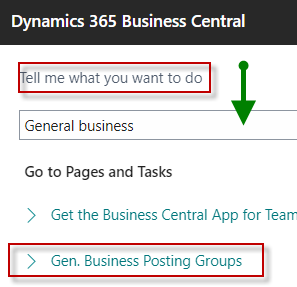 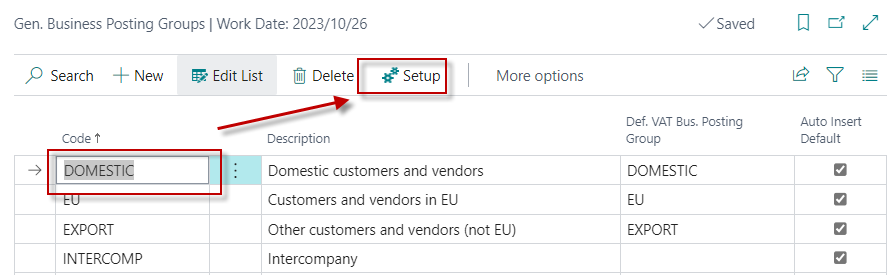 General Business Posting Groups setup
If you don't have a combination of Domestic and RESALE, use the NEW icon and Suggest Accounts
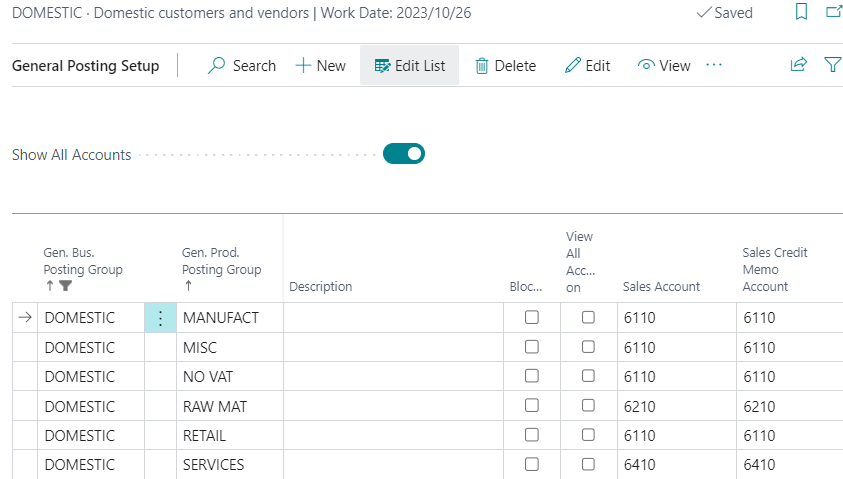 Interim = Prozatímní účty
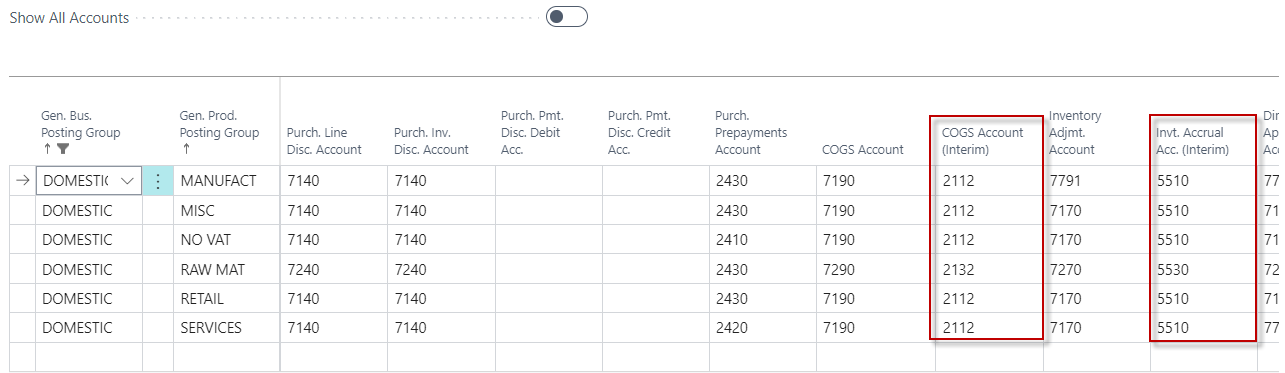 Inventory Posting Groups setup
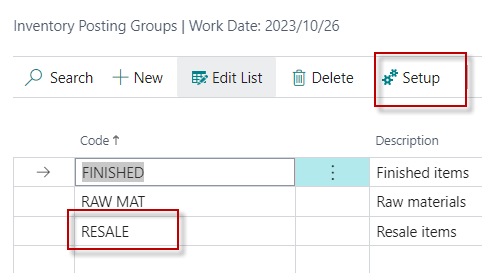 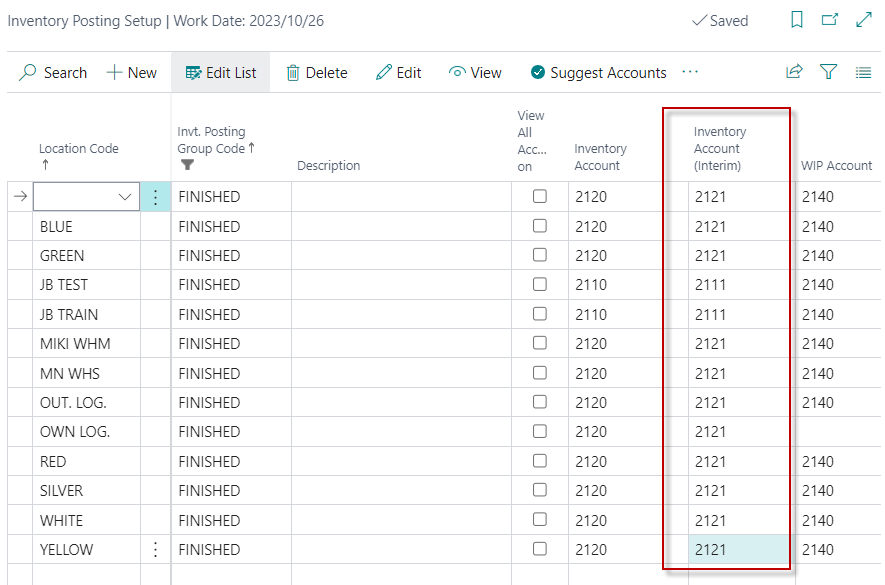 Relations Inventory posting Group and Location
Interim = Prozatímní
New item creation (use predefined template)
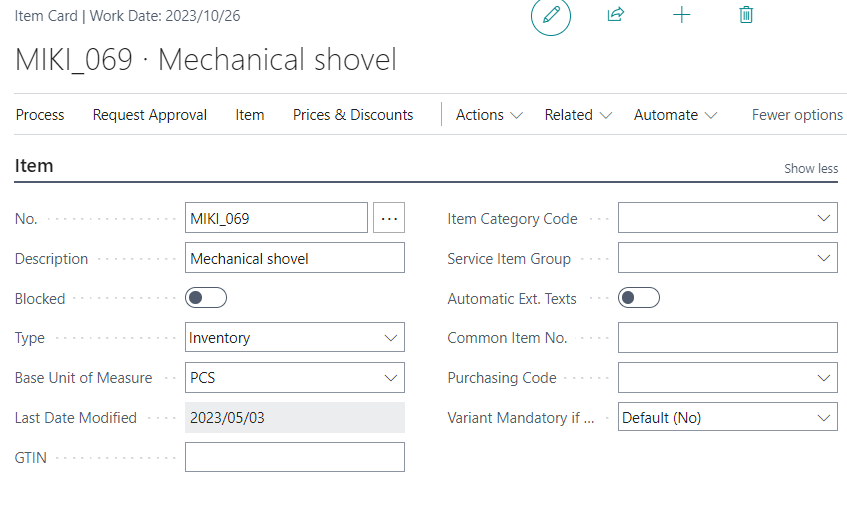 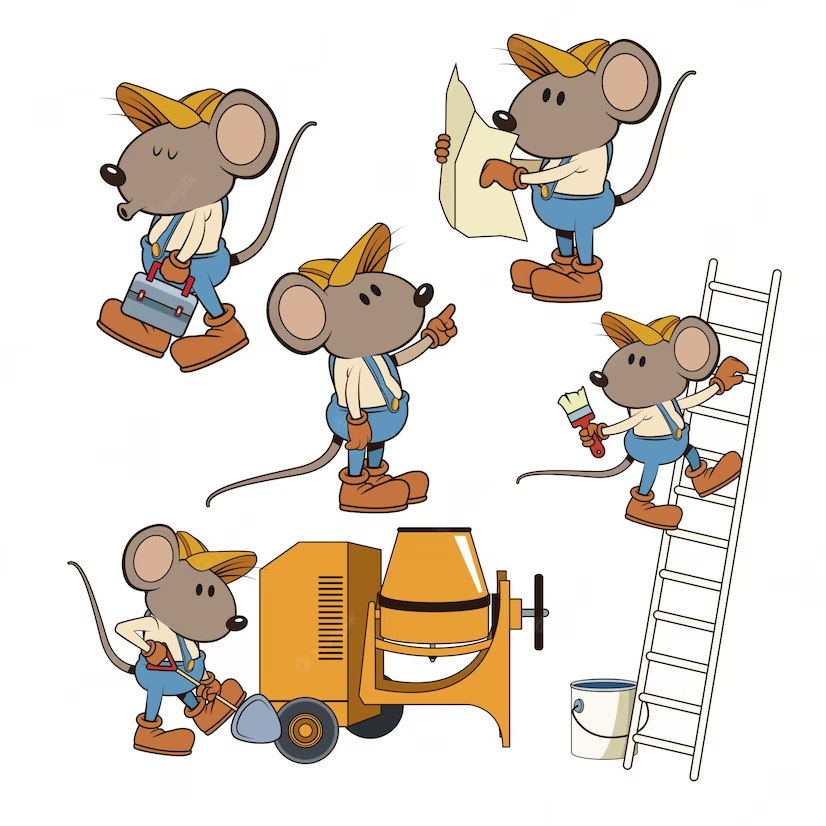 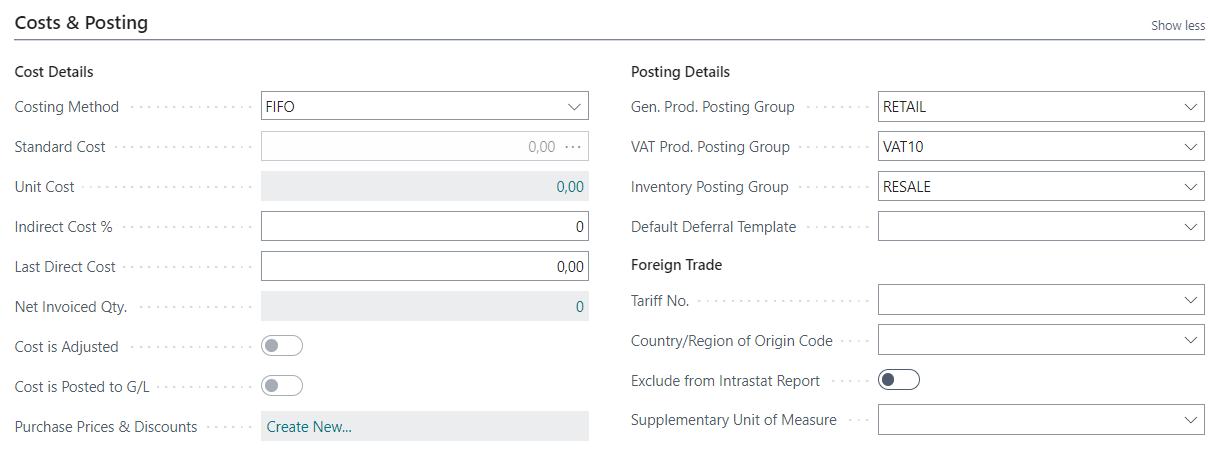 Purchase order – Expected Purchase price is 100
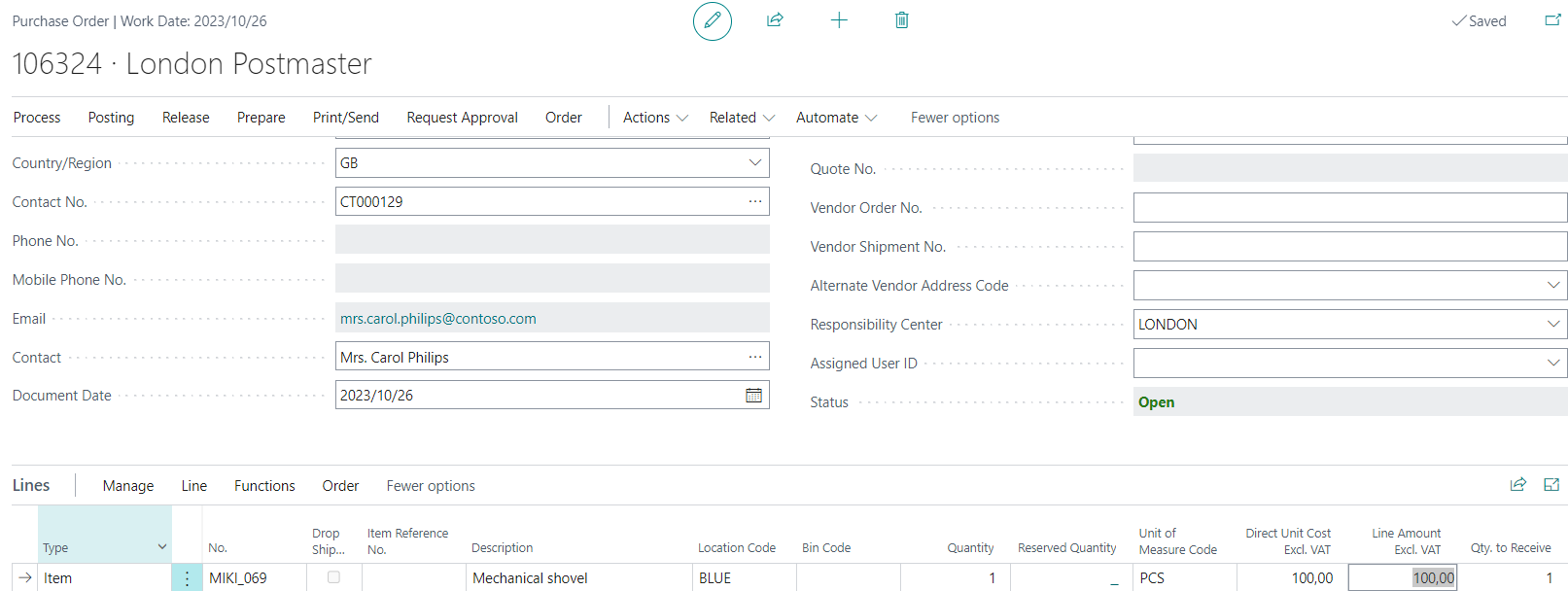 Only Post Receive
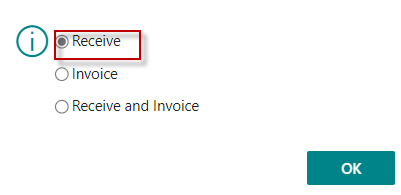 We don't know the actual purchase price yet
 So expected cost could be 100,
 but who knows for sure that !!!!
Purchase line after Receive posting only
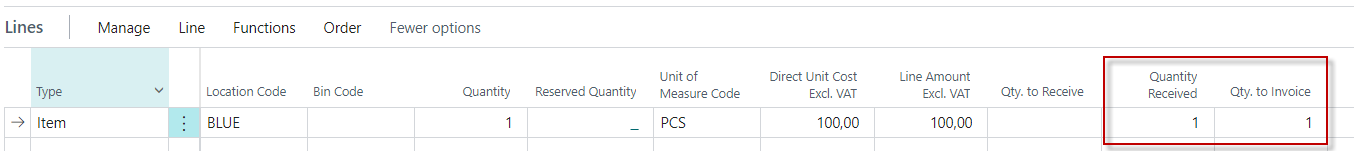 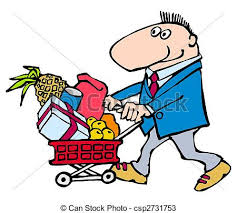 Item ledger entries after posting
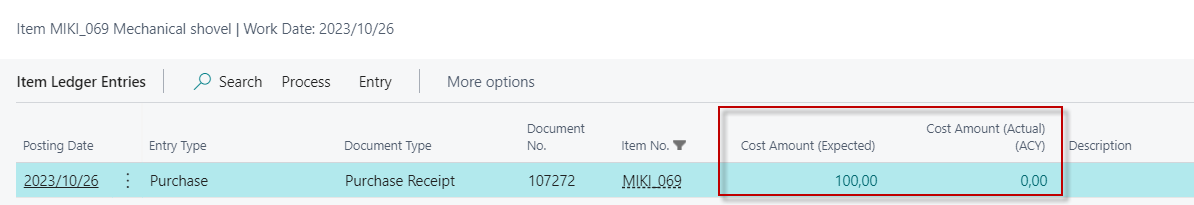 Ctrl-F7
Only the expected value is given in the entry.
 The actual cost is therefore zero at that moment
Value entries (položky ocenění)
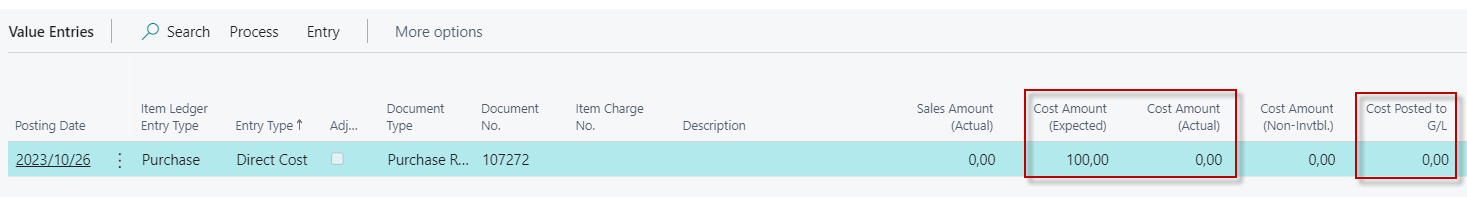 Manual Inventory adjustment process is commented on the next slides
After delivery related to expected Cost
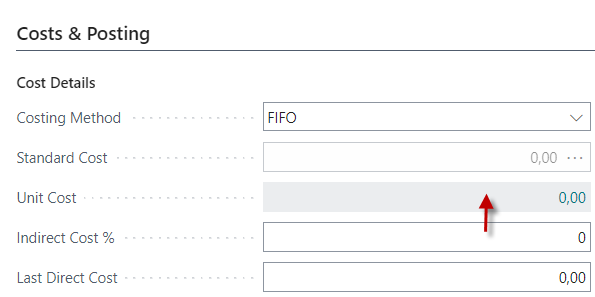 Part of the item card 
Unit Cost =0 !. Before Inventory Cost Adjustment  Process
Click
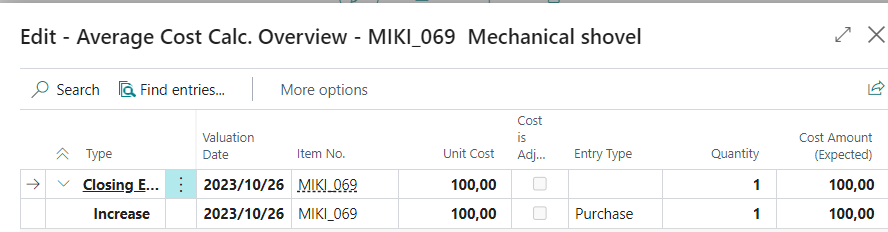 Inventory value  - after 1st Inventory cost adjustment and posting Inventory value to General Ledger
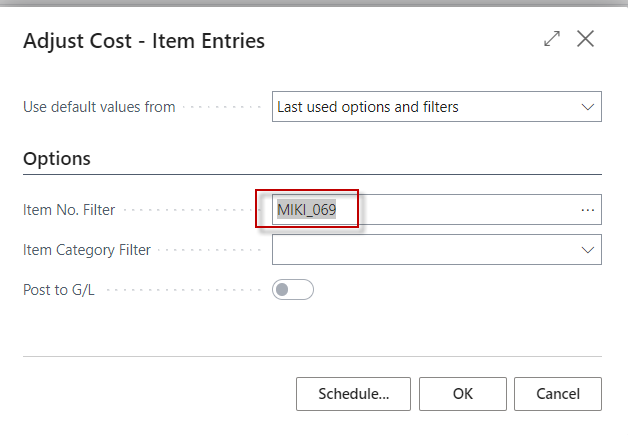 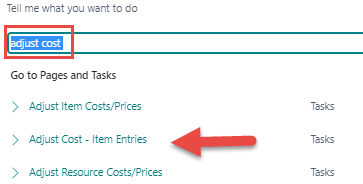 In Microsoft Dynamics 365 Business Central, adjusting cost inventory refers 
to the process of making changes to the recorded cost of inventory items 
to reflect their actual or adjusted costs accurately. 

This can be necessary for several reasons, such as changes in the purchase price, 
additional costs associated with acquiring or storing inventory, 
or other factors that affect the Cost of Goods Sold (COGS) – NNPZ v češtině
 and the value of inventory on your balance sheet.
COGS (home study)
Cost of goods sold (COGS) includes all of the costs and expenses directly related to the production of goods.
COGS excludes indirect costs such as overhead and sales and marketing.
COGS is deducted from revenues (sales) in order to calculate gross profit and gross margin. Higher COGS results in lower margins.
The value of COGS will change depending on the accounting standards used in the calculation.
Gross Profit and Gross Margin  I.
Gross Profit and Gross Margin are both essential metrics used to assess a company’s profitability, but they represent different aspects of financial performance:


Gross Profit:
Definition: Gross profit is the total revenue minus the cost of goods sold (COGS). It represents the actual profit made from producing and selling products before deducting any other expenses.
Calculation:
Gross Profit=Revenue−COGS
Example: If a company has $500,000 in revenue and $300,000 in COGS, the gross profit would be $200,000.
Will be used in next slide
Gross Profit and Gross Margin  II.
Gross Profit and Gross Margin are both essential metrics used to assess a company’s profitability, but they represent different aspects of financial performance:


 Gross Margin:
Definition: Gross margin is the percentage of revenue that exceeds the COGS. It shows how much of each dollar of revenue is retained as gross profit.
Calculation:
Gross Margin=(Gross Profit/Revenue​) × 100
Example: Using the same figures, if the gross profit is $200,000 and the Revenue is $500,000, the gross margin would be 40%.
Margin-marže  
Profit = zisk
COGS=NNPN = Náklady na prodané zboží
Result of manual inventory cost adjustment
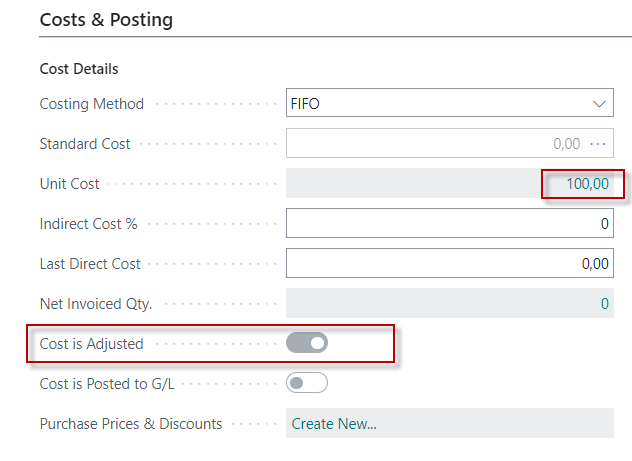 This change (Inventory Cost Adjustment) 
has not yet been reflected
in the General Ledger (will be)
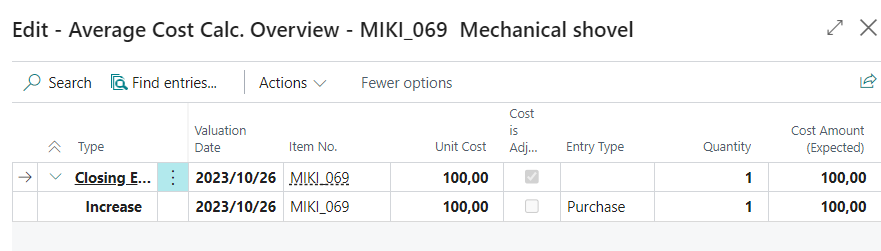 Item ledger entries & Value entries
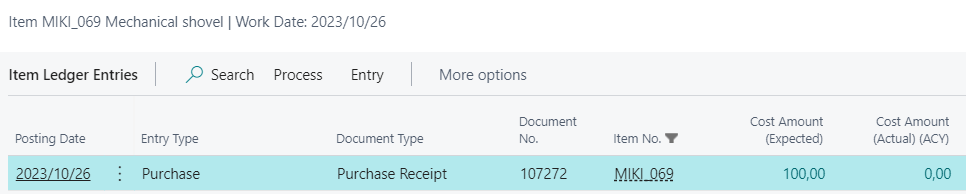 Ctrl-F7
Value entries (pložky ocenění)
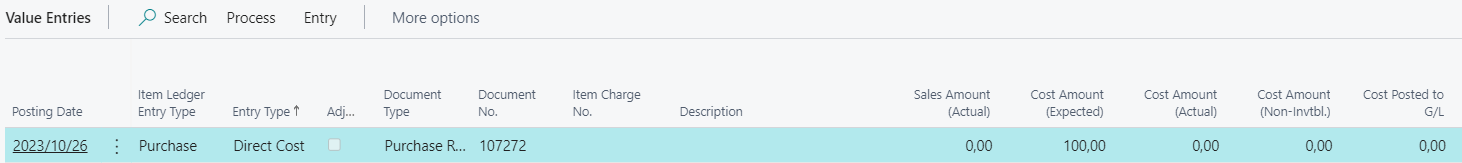 Value entries –description I.
In Microsoft Dynamics 365 Business Central, value entries play a crucial role in tracking and managing the financial aspects of inventory transactions. Here are the key functions of value entries:

Reflect Changes in Inventory Value:
Value entries record the financial impact of inventory transactions, such as purchases, sales, adjustments, and revaluations. Each entry that affects the inventory value creates one or more value entries.
 
Link to Item Ledger Entries:
Each value entry is associated with an item ledger entry, which records the quantity changes in inventory. This relationship ensures that both the quantity and value aspects of inventory are accurately tracked.  
 
Support Costing Methods:
Value entries support various costing methods (e.g., FIFO, LIFO, Average) by providing detailed cost information for each inventory transaction. It helps in the accurate calculation of the COGS.
Value entries –description II.
In Microsoft Dynamics 365 Business Central, value entries play a crucial role in tracking and managing the financial aspects of inventory transactions. Here are the key functions of value entries: 

Enable Revaluation:
Value entries allow for the revaluation of inventory items. If the value  of an item changes due to market hase to be changed, you can post revaluation entries to update inventory  value accordingly  

Facilitate Financial Reconciliation:
At regular intervals, value entries are posted to the general ledger to reconcile inventory transactions with financial accounts.
Posting inventory cost to General Ledger  1st step
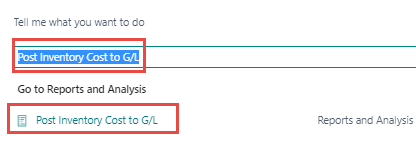 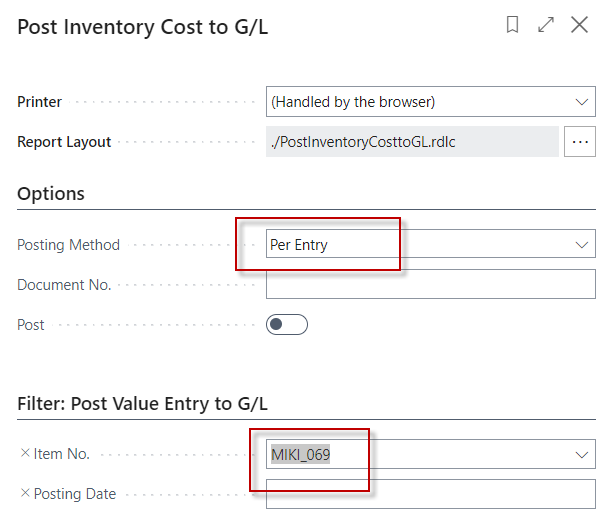 It must be checked ON,
otherwise the result of
the Inventroy cost adjustment
will not appear in the General Ledger
Here it is set to OFF
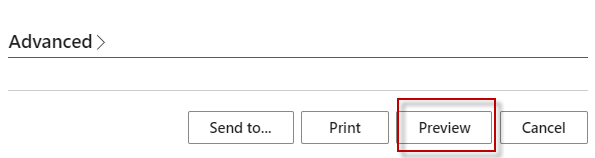 Posting inventory cost to General Ledger  2nd step
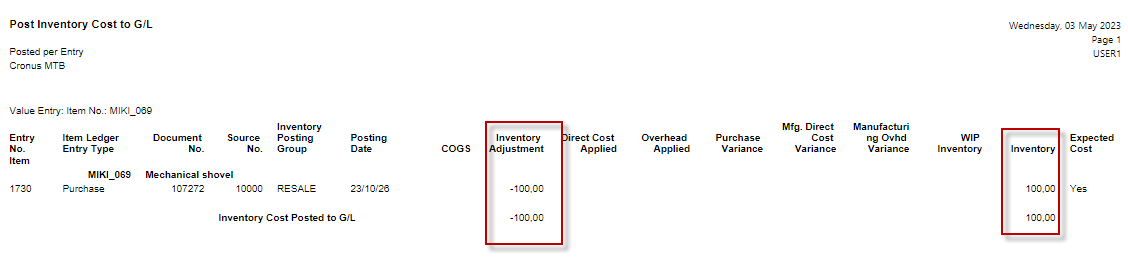 YES
This Inventory value message is displayed automatically
General Ledger entries display 1st part
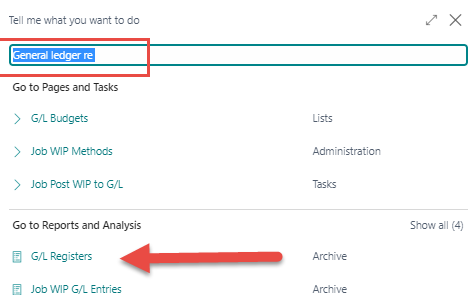 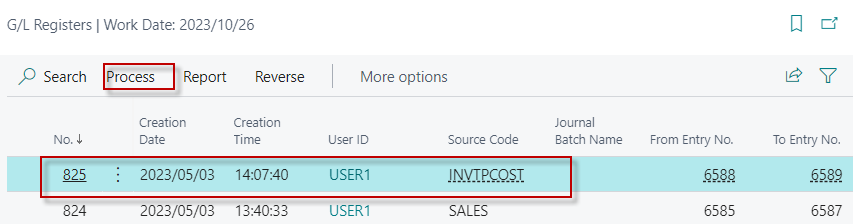 General Ledger entries display 2nd part
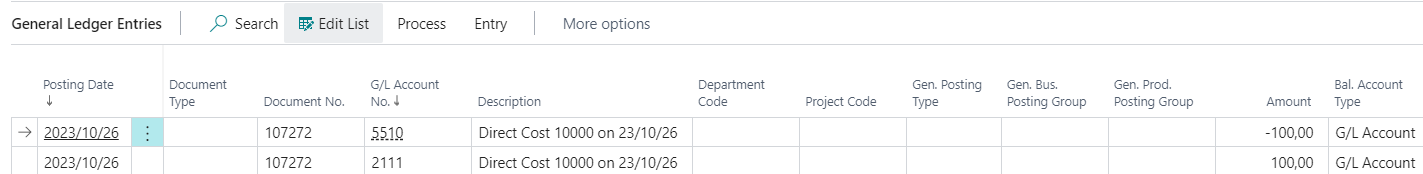 Account 5510 -> Inventory  Adjustment (Interim), Retail
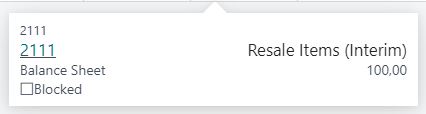 Invoicing at the actual price
The purchase price 100 is overwritten in the purchase line to the new actual price 150 and before modifying purchase line it is necessary to Reopen  purchase order
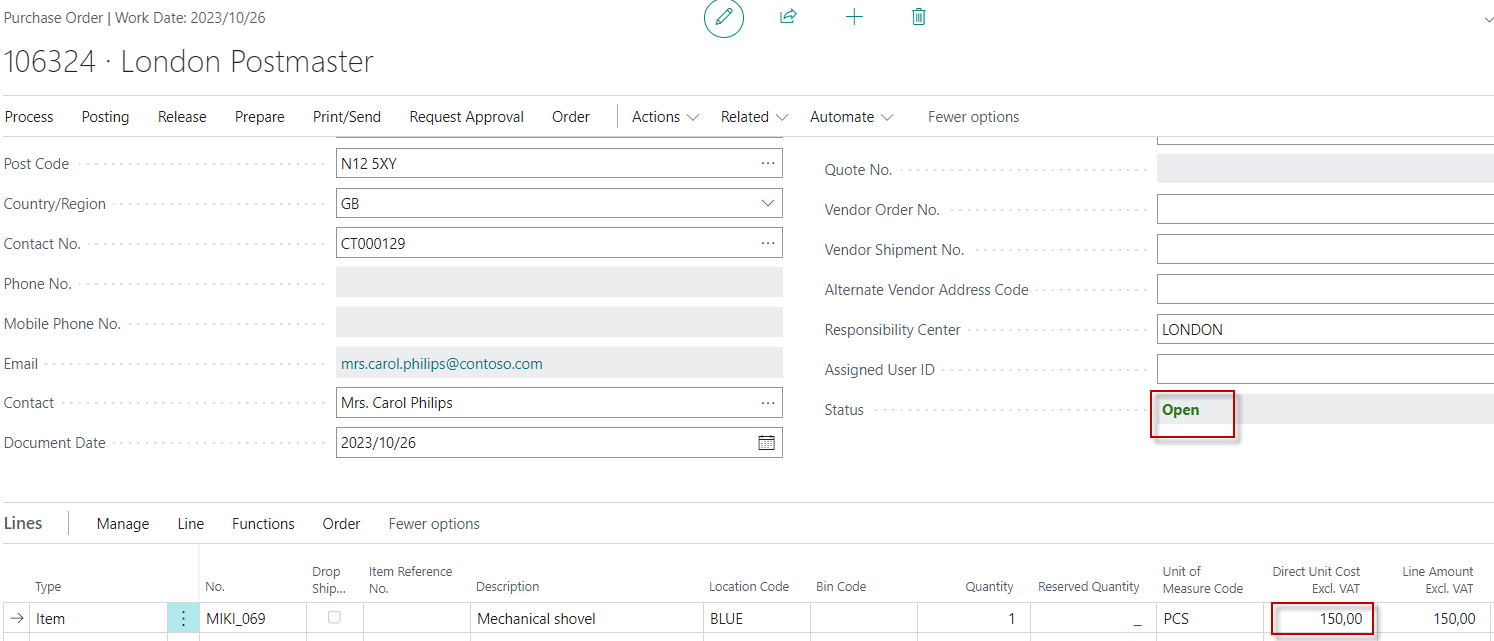 100  -> 150
Posting Purchase order Only Invoice
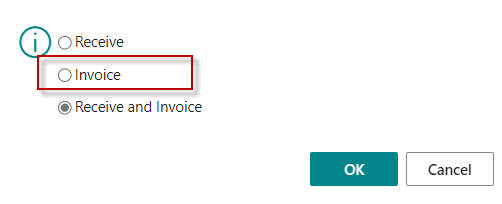 The item have already been received 
Attention! Here we have still checked 3rd option Receive and Invoice
Item ledger entry
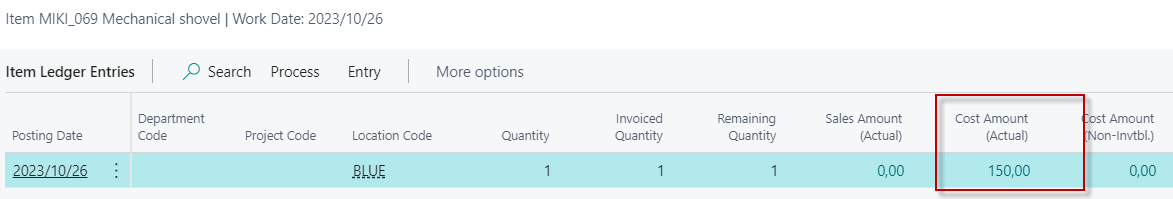 Ctrl-F7
Value ledger entries
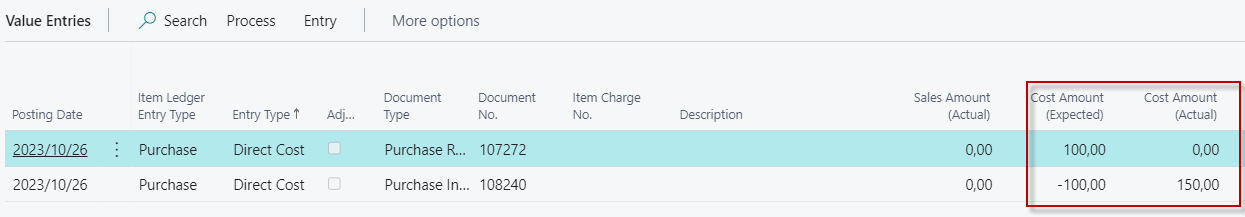 2nd manual inventory cost  adjustment
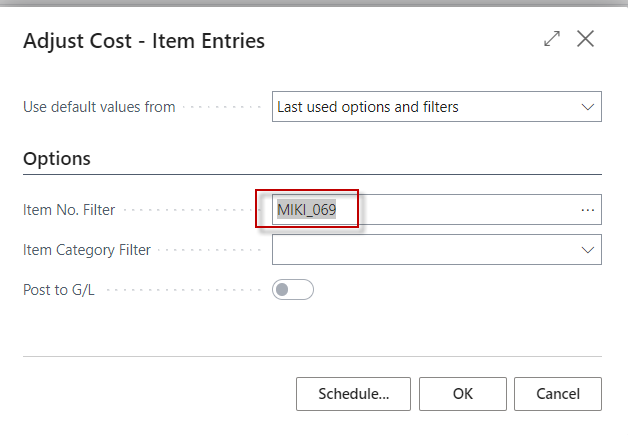 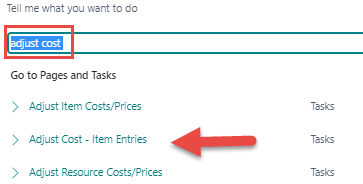 Actual cost in Item ledger entry is updated !  Not visible here. 

Instead of one Value Entry , another (additional) Value Entry was created.
Posting Inventory Cost to General Ledger
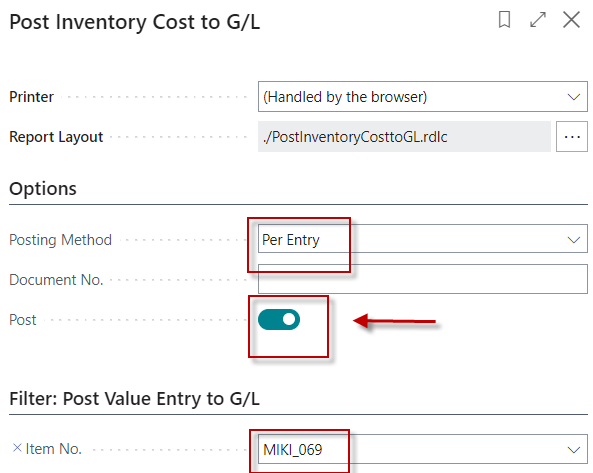 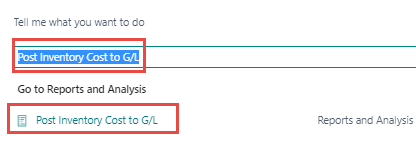 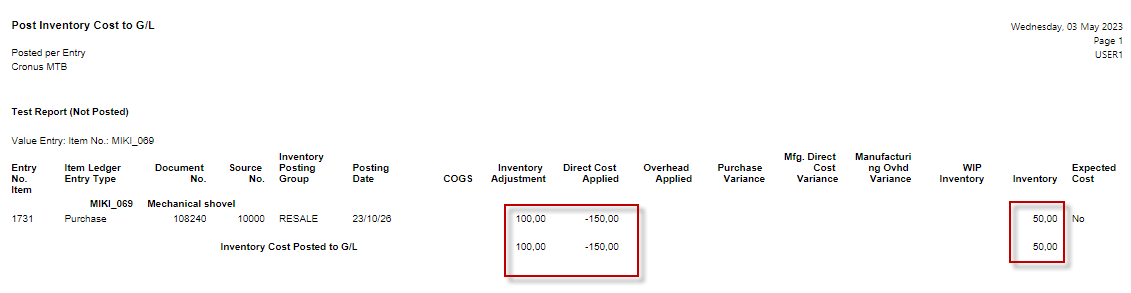 No
Results : Average Cost Calculation overview
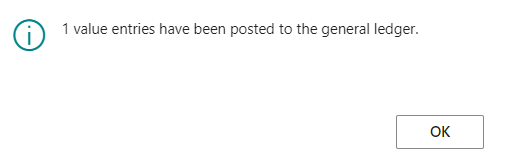 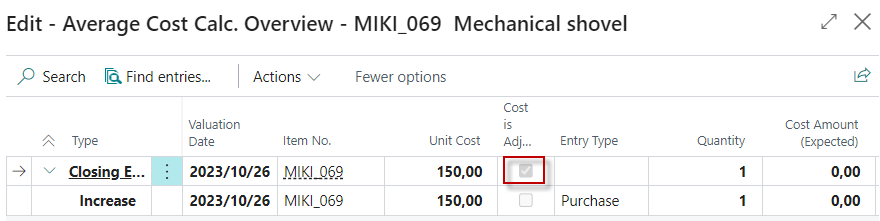 General Ledger entries
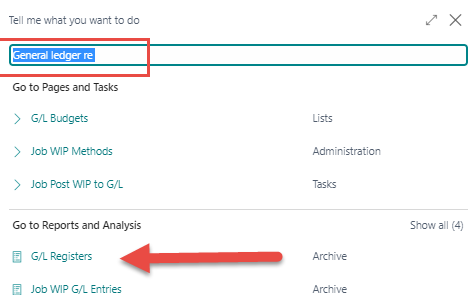 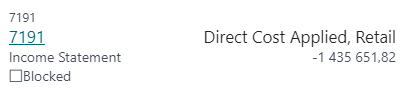 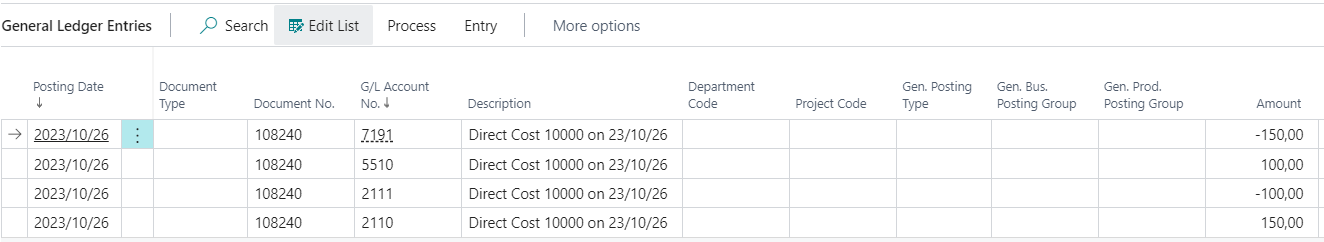 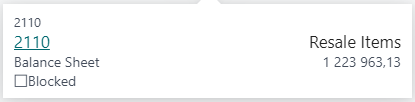 The first part of our show
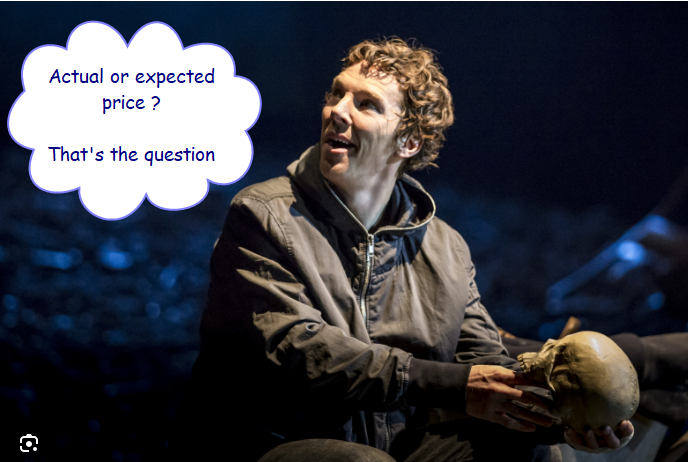 Selling and Posting on interim accounts
It is about accounting for the Costs of Good Sold (COGS) and  movements of inventory costs on  interim accounts in the event of a sale before the actual invoicing process takes place. 

It is therefore also a general ledger entry presented in this case.

It might be an example of a deferred sales (odložený prodej)  in case of combined deliveries due an unexpected delay in the invoicing of multiple deliveries.
General Business Posting Groups setup
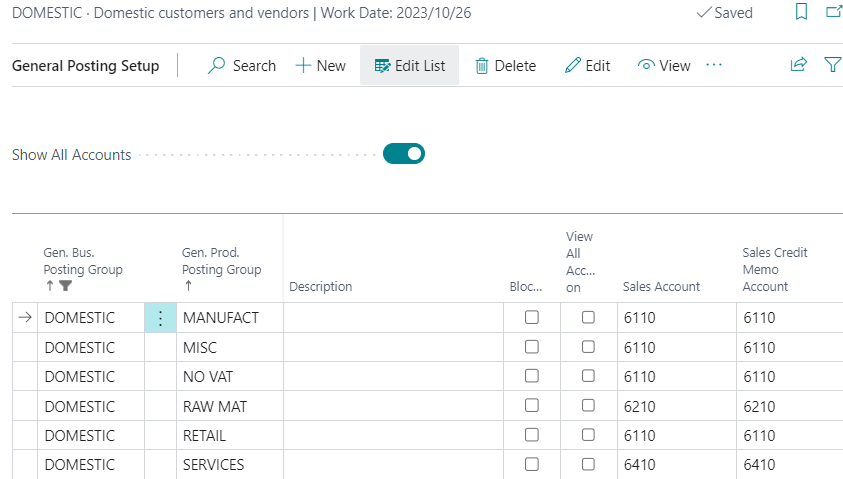 It has already been presented
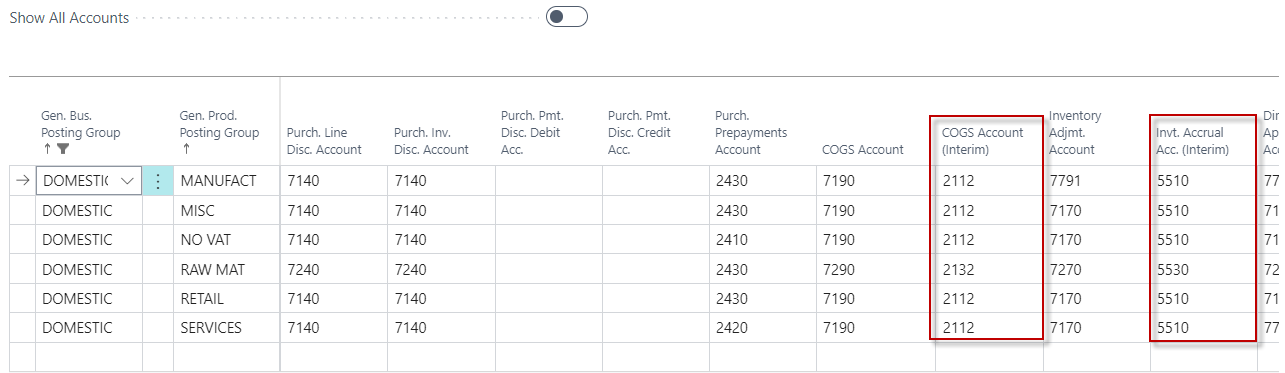 Inventory Posting Groups setup
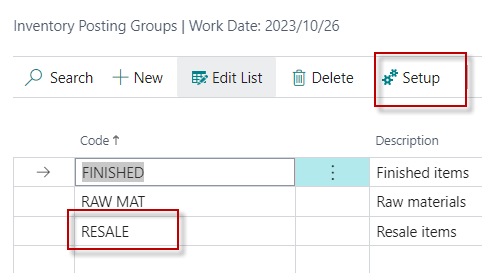 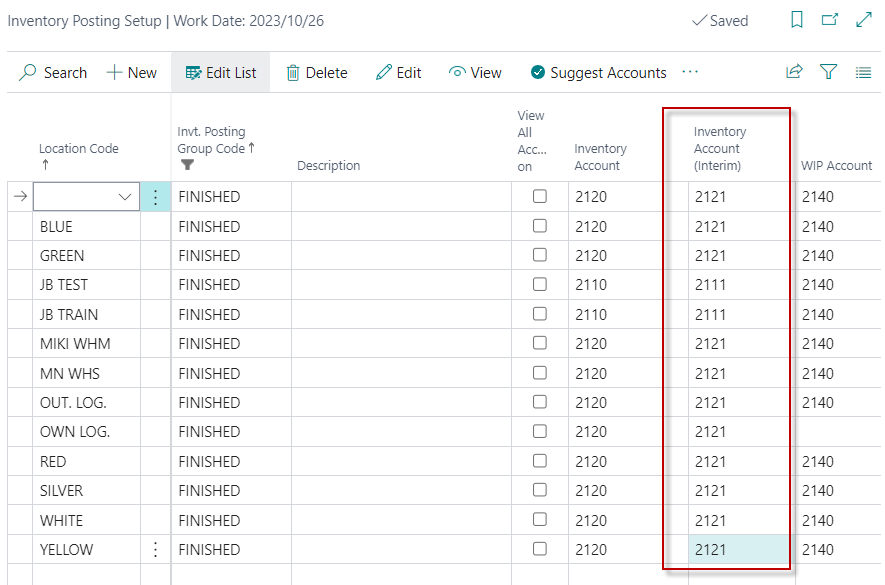 It has already been presented
Sales Order
Unit Price does not play any role here!
We track only the Cost of Item and related movement on the inventory accounts
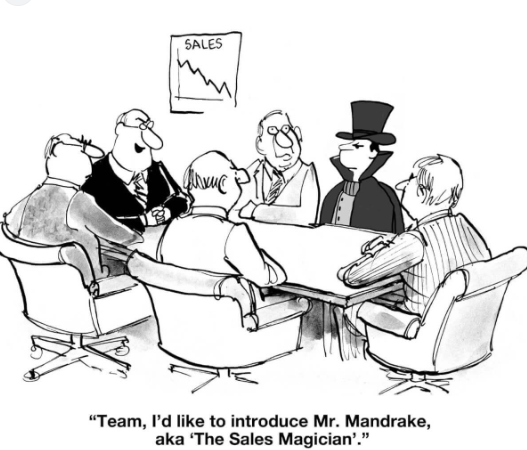 Sales Order before its modification
The value Cost = 150 is taken from the earlier example
Unit cost filed must be additionally displayed with the help of the Sales line Personalize feature
Sales order line after modification
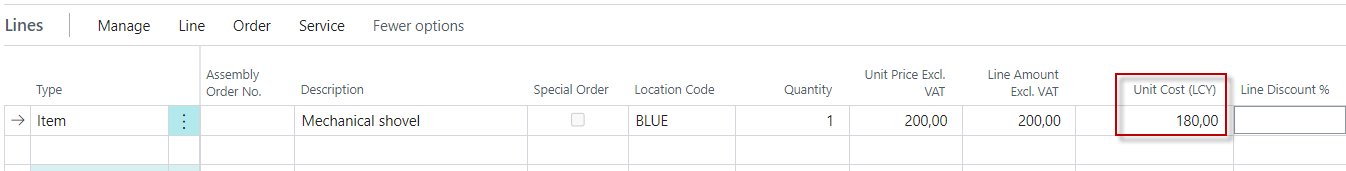 150->180
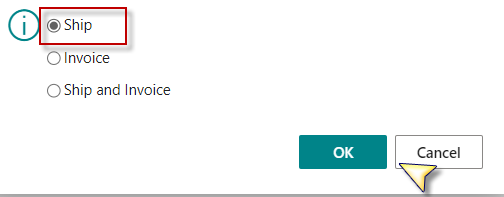 Manually edited
In this case, original Unit Cost =150 was change to the new  expected Unit Cost=180.
 
We posting Sales Order as Shipped only.
Average cost calculation from Item card
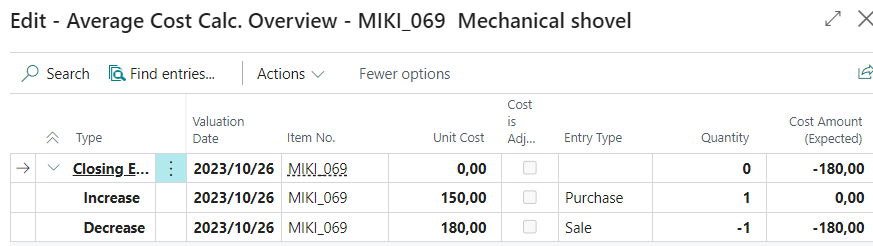 Already booked purchase order
Item ledger entry and value entry after shipping
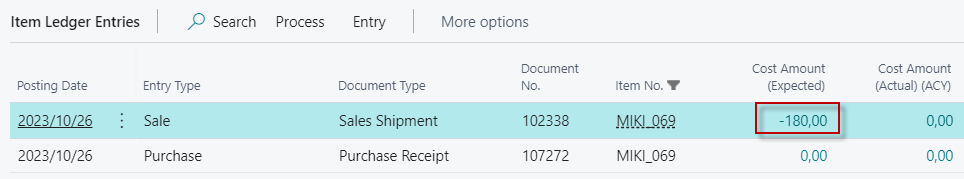 1st part of ILE
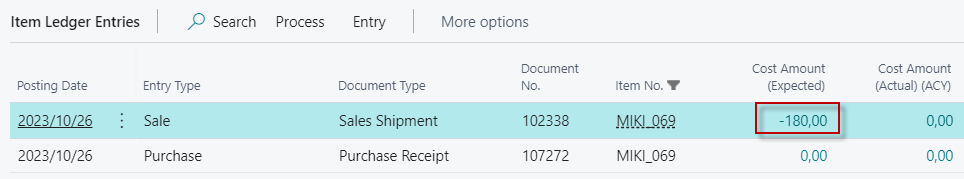 2nd part of ILE
Ctrl-F7
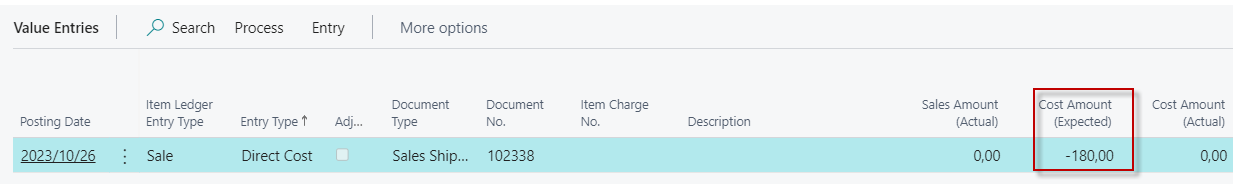 Inventory cost adjustment process
Step by step, we have to start inventory adjustment and subsequent posting costs to the general ledger
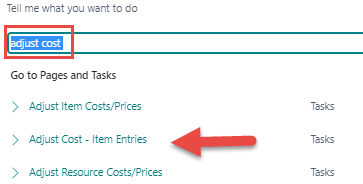 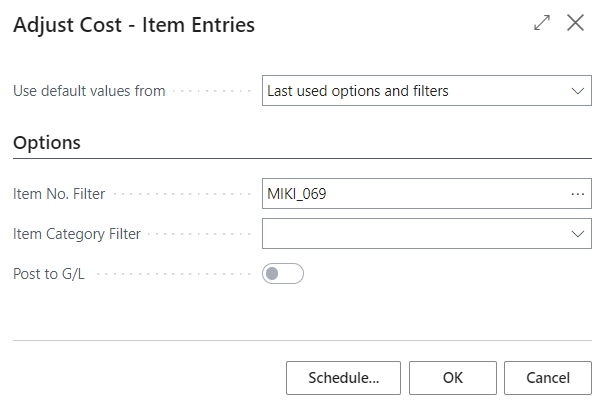 &
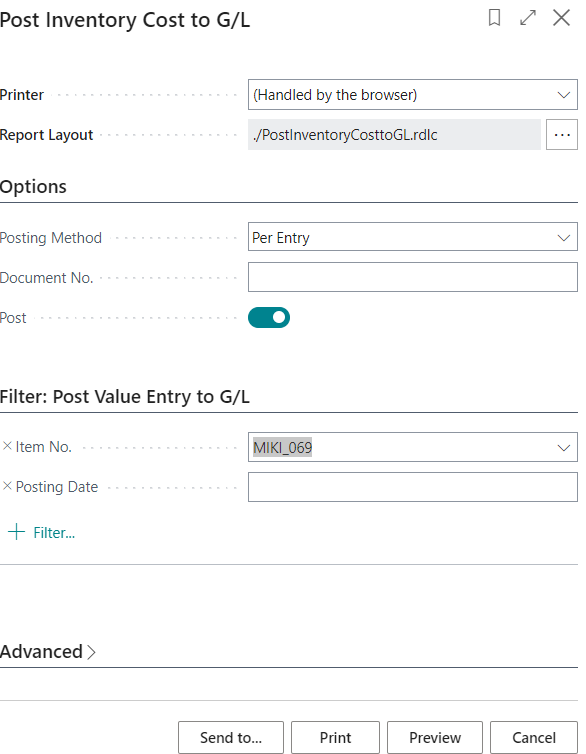 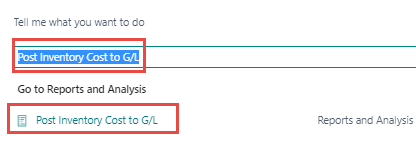 Inventory value
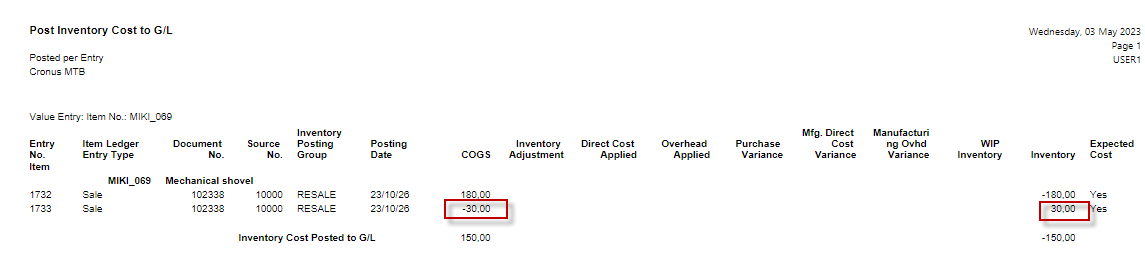 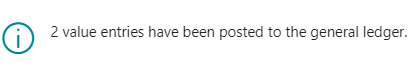 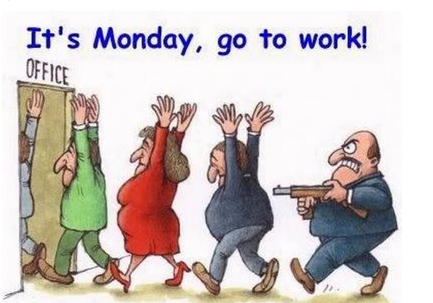 To provide that little bit of extra value to our fabulous company !!!!
Item entries before invoicing Sales order
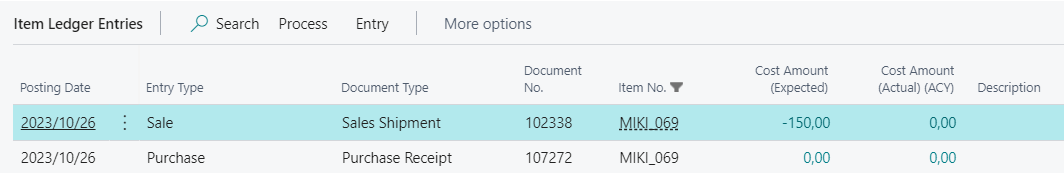 Ctrl-F7
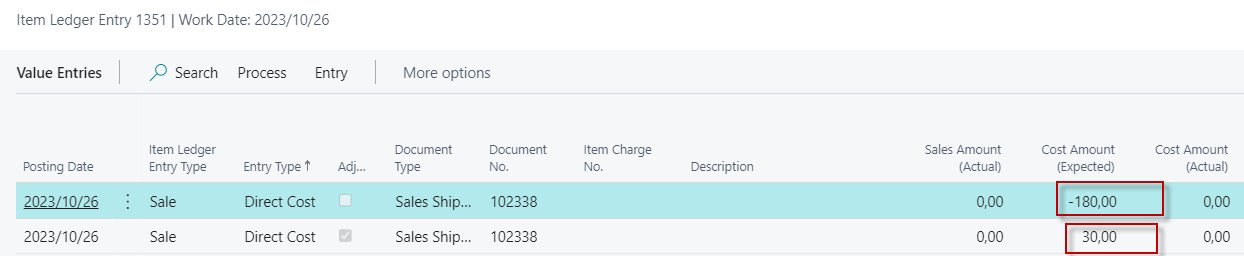 General ledger entries before Sales Order invocing
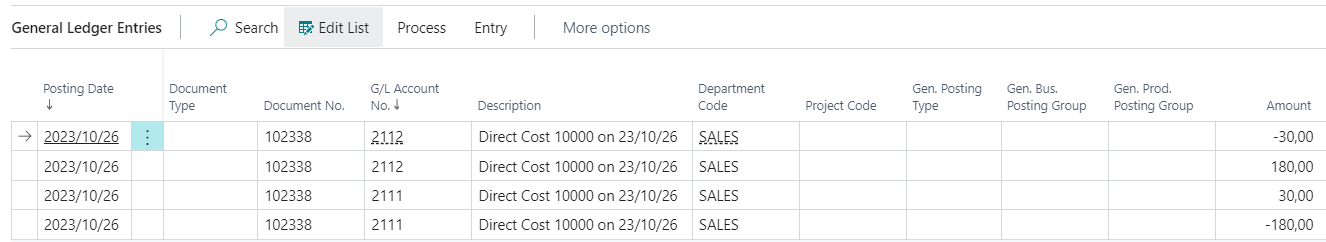 It is worth saying here, that we did not adjust the expected purchase price 
of 180 before posting the Sales Order. 

This cost has remained the same in this model. 

In the next model we will illustrate a difference procedure.
All results after invoicing  and inventory cost adjustments 1st part
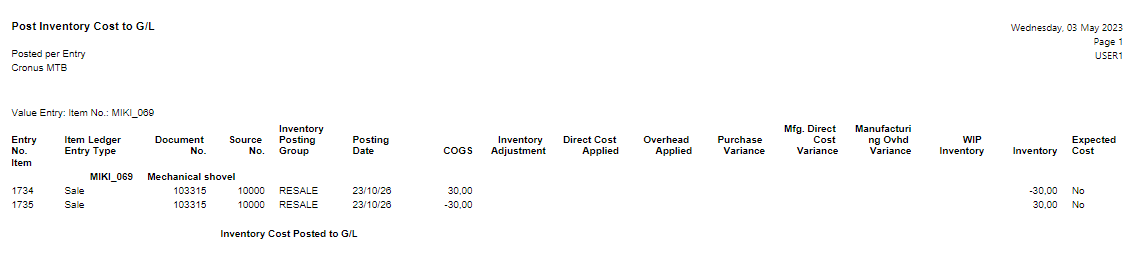 All results before and after invoicing  and inventory cost adjustments 2nd part
Before
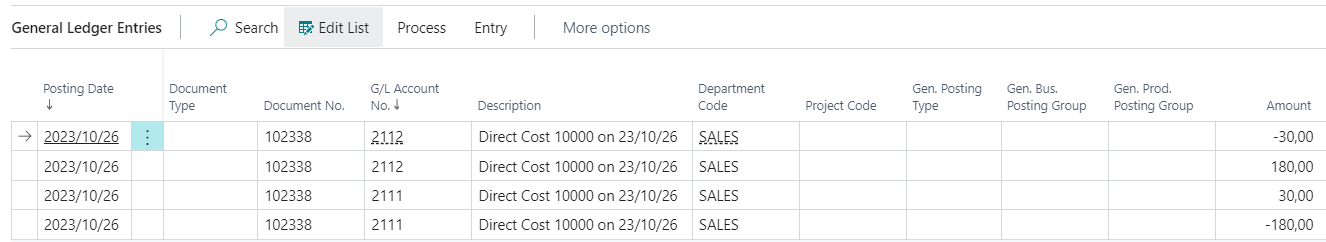 After
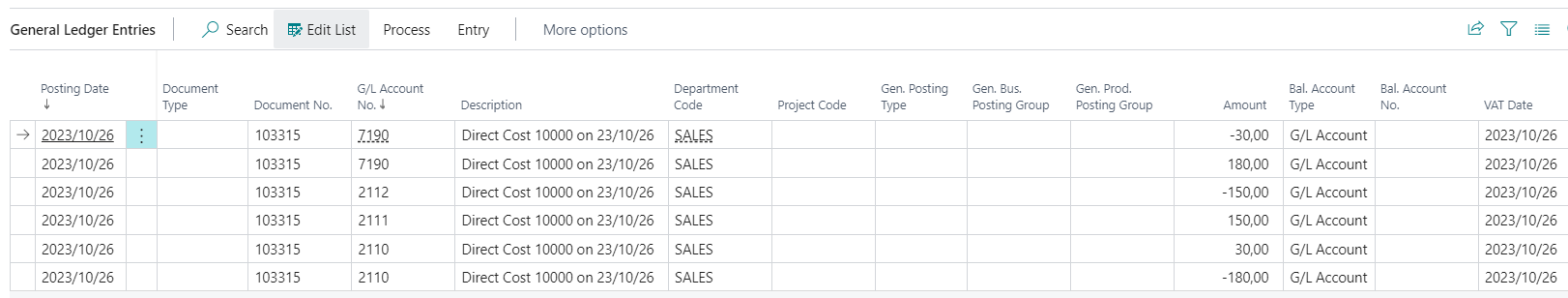 End of the second part of the show
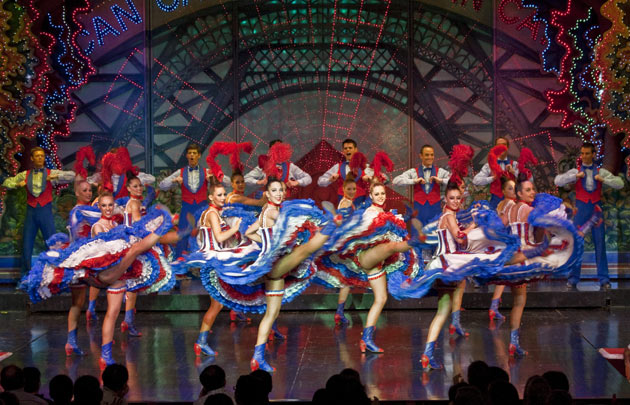 Second model - sale with expected price
This second part is suggested for the home study 
and will not be reviewed in the classes 

It is only a completion of all the options associated with the expected costs
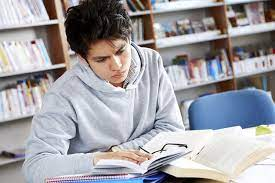 The third part of the show is called homework
Second sales model with expected acquisition price
New item creation
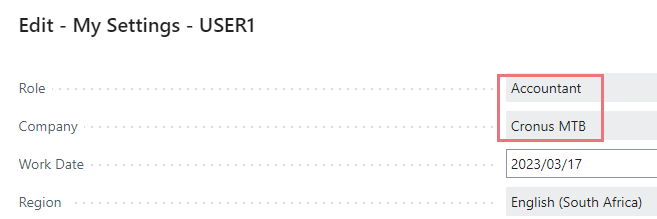 User settings for this model
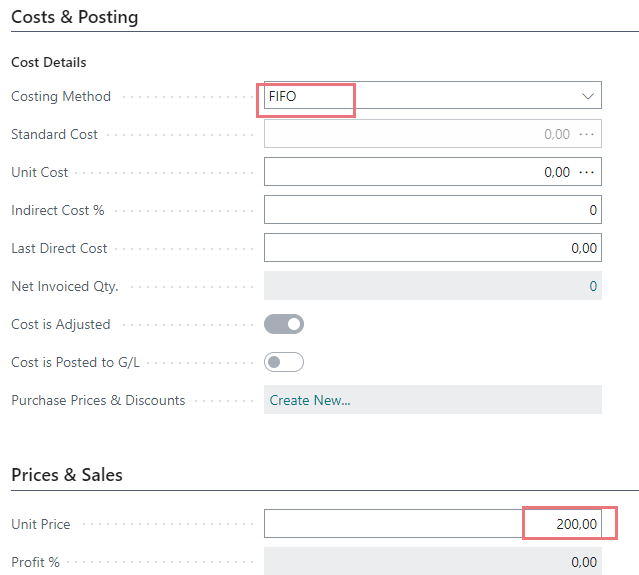 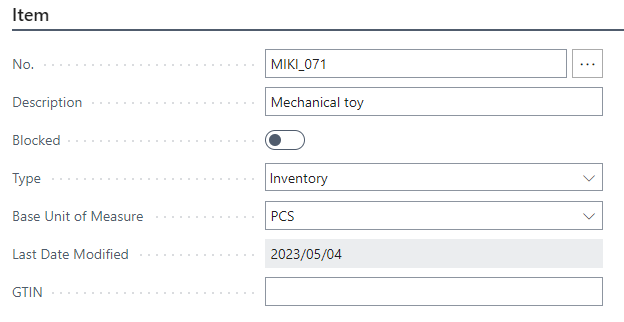 Purchase items with the Item journal
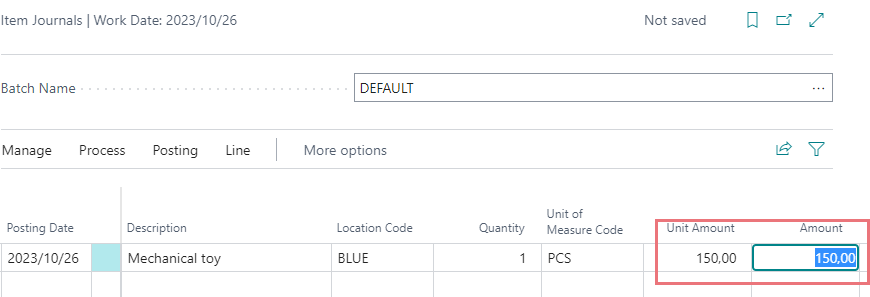 No expected cost is taken into account
F9
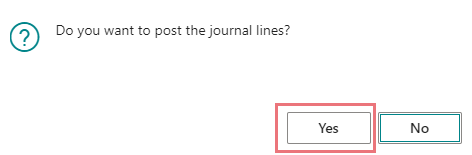 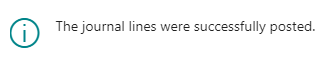 Item Ledger Entry & Average Cost Calculation
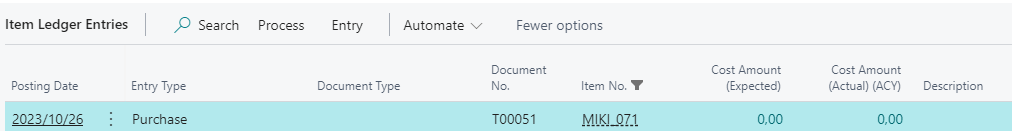 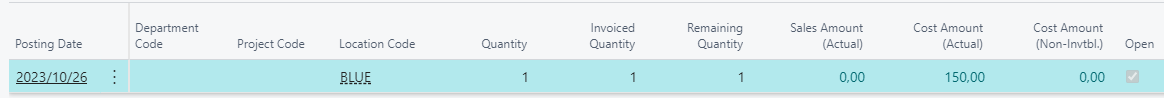 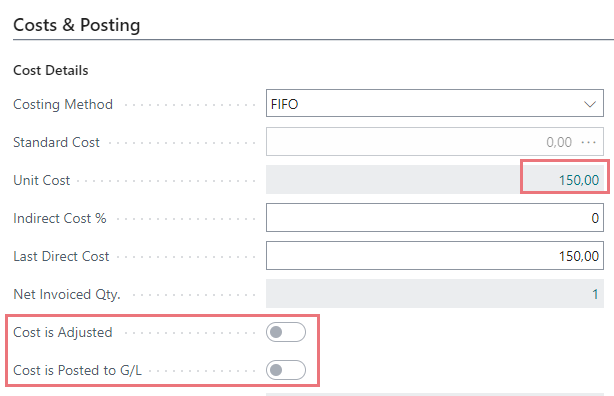 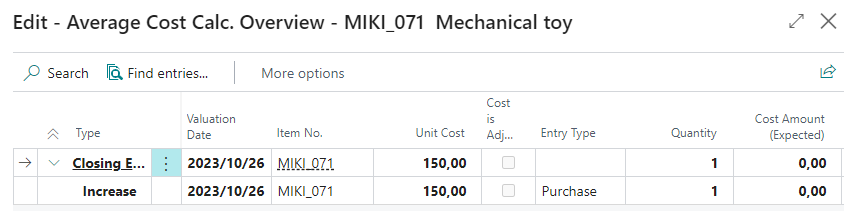 Inventory cost adjustment
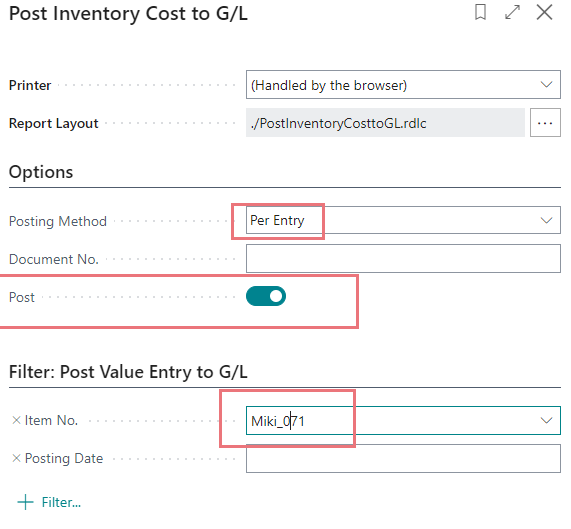 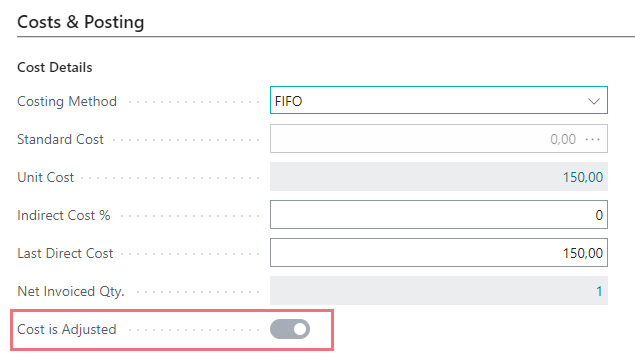 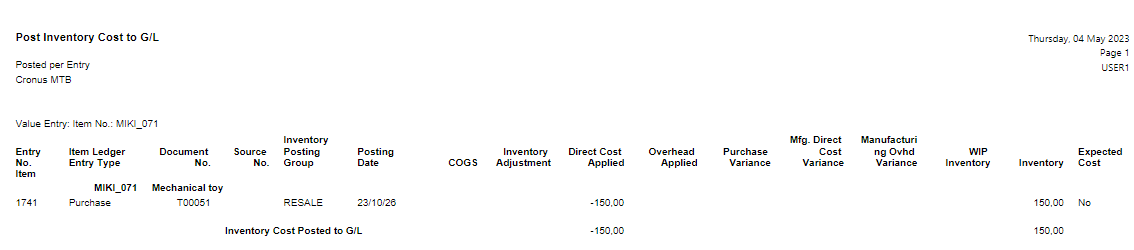 General Ledger entry
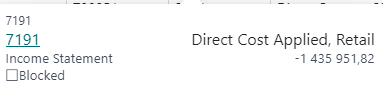 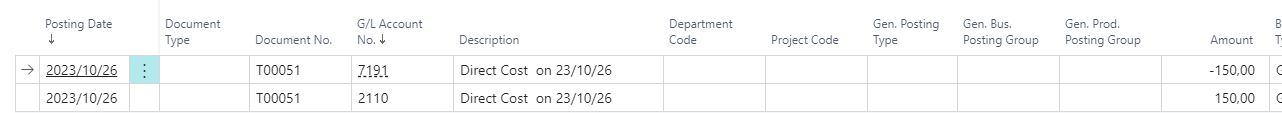 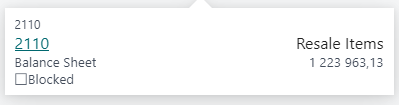 Sales Order model concept
Sales line before 1st modification
Unit Cost =150 (actual cost)
Sales line after 1st manual modification (150->180 manually)
Unit Cost =180 (expected cost)
Ship only
Inventory Cost Adjustment and Post Inventory Costs to G/L
Sales line after 2nd modification (after Sales Order was re-open )
Unit Cost =111 (new actual cost instead added manually )
Invoice only
Inventory Cost Adjustment and Post Inventory Costs to G/L
Sales Order line and Ship posting
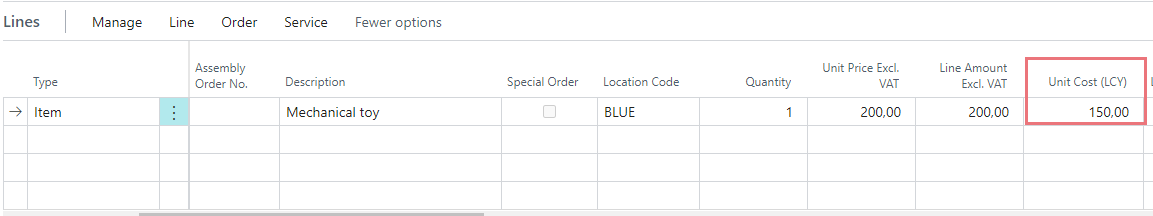 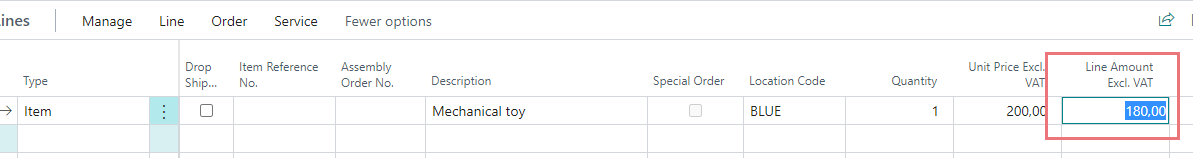 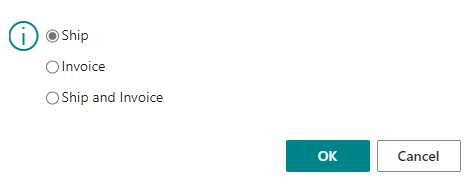 F9
Inventory Cost Adjustment and Post Inventory Costs to G/L
Sales line after posting shipping (1st and 2nd part of ILE)
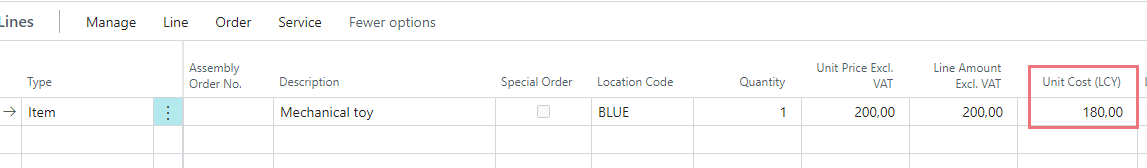 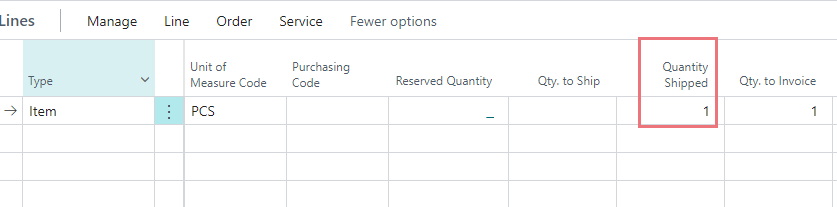 Item ledger entries and value entry
After inventory cost adjustment and Posting Invnetory Costs to General Ledger
The procedure for adjusting and booking costs is the same  as in the previous examples, so it is not shown here
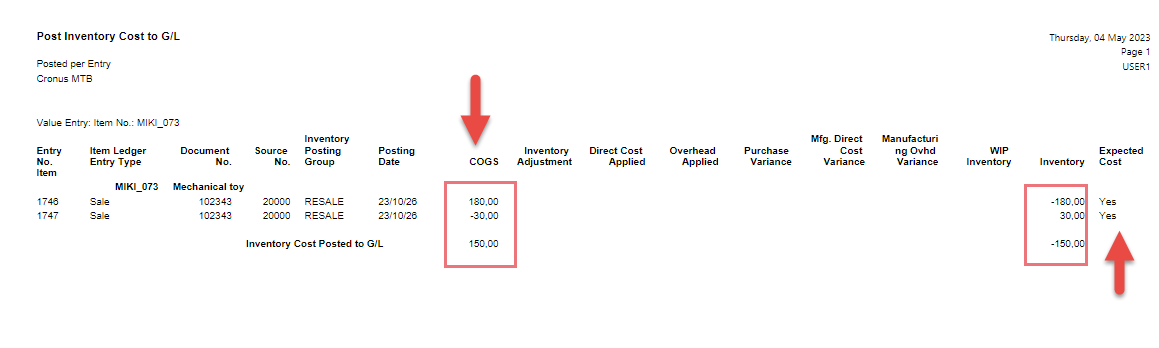 Item ledger entries and value entry
After inventory cost adjustment and posting invnetory costs to General Ledger
The procedure for adjusting and booking costs is the same
 as in the previous examples, so it is not shown here
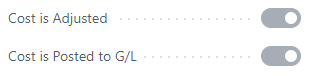 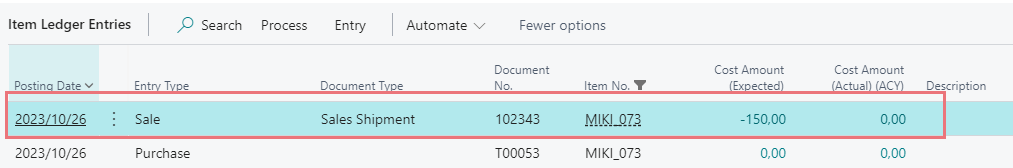 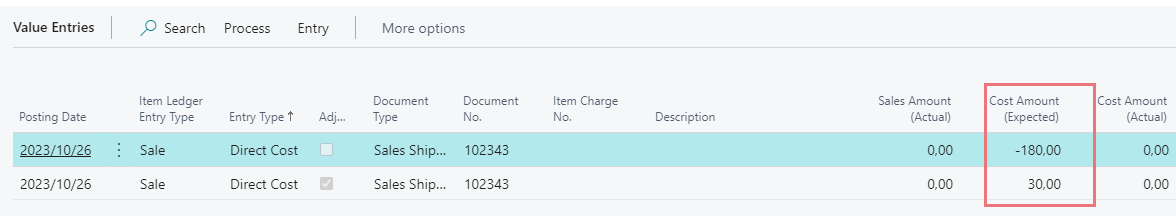 General Ledger entries
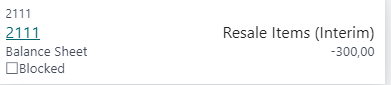 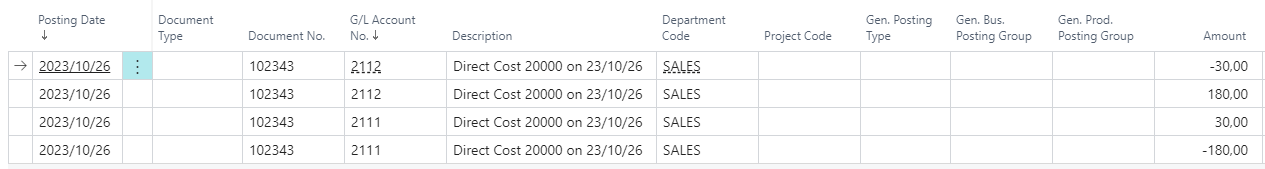 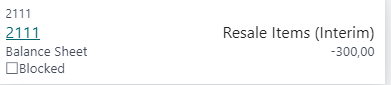 2nd Sales line  Modification – new actual unit cost
Before modification it is required to Re-open the Sales Order
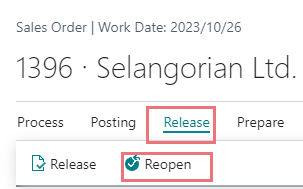 Another change after delivery and before posting
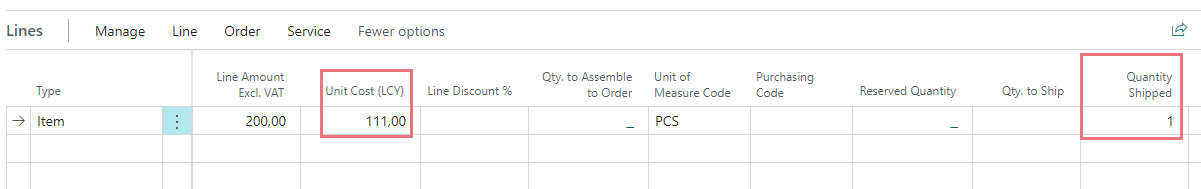 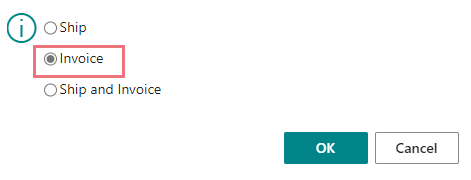 Final results 1st part
After inventory cost adjustment and posting invnetory Costs to General Ledger
The procedure for adjusting and booking costs is the same
 as in the previous examples, so it is not shown here
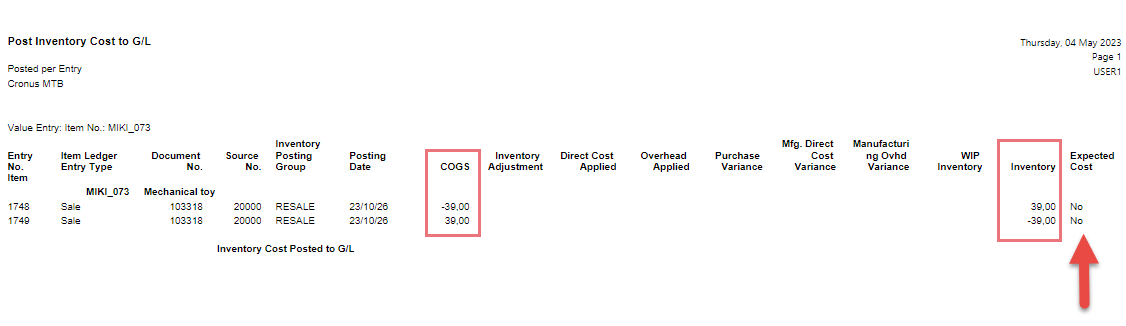 150-39=111
Final results 2nd part
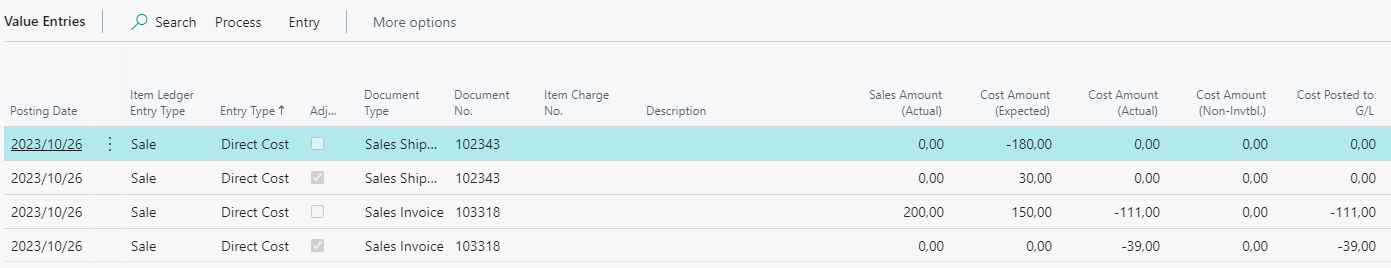 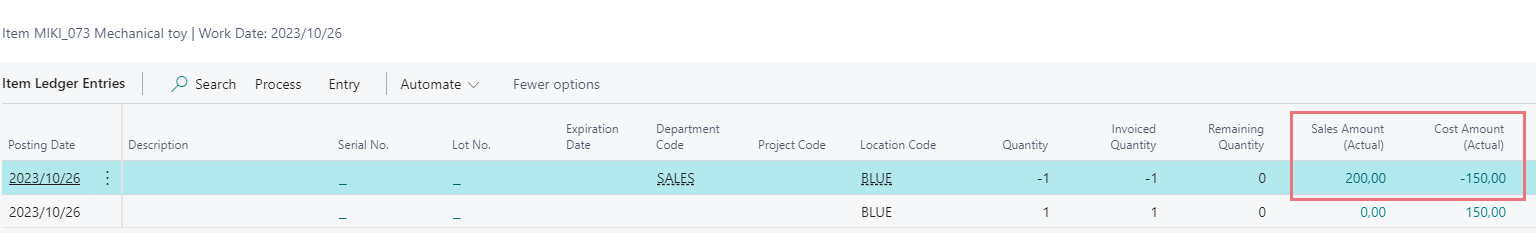 Final results 3rd part
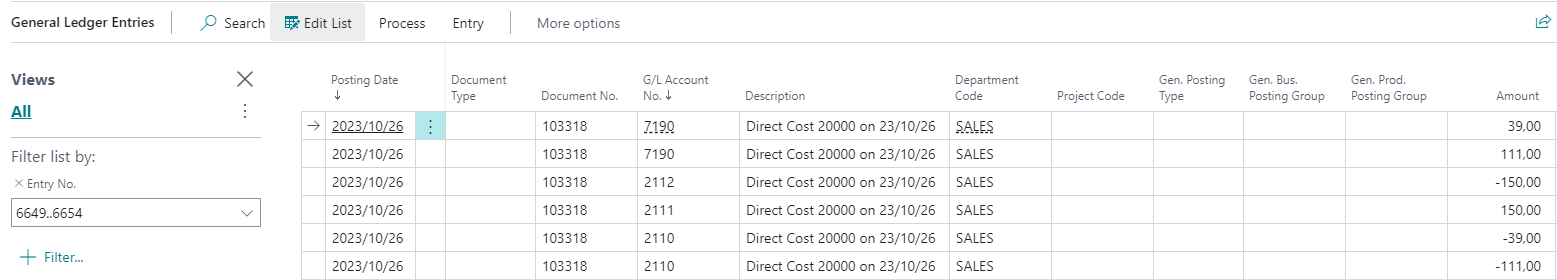 7190
2112
2111
2110
39
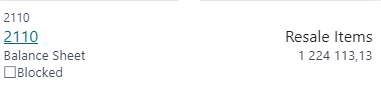 150
39
150
111
111
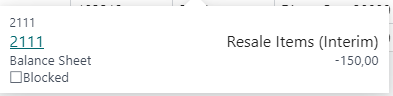 39+111=150
39+111=150
Interim account
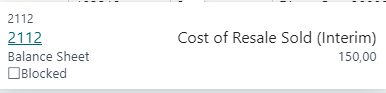 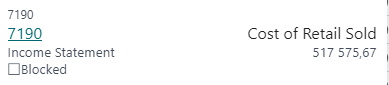 Average Cost Calculation Overview
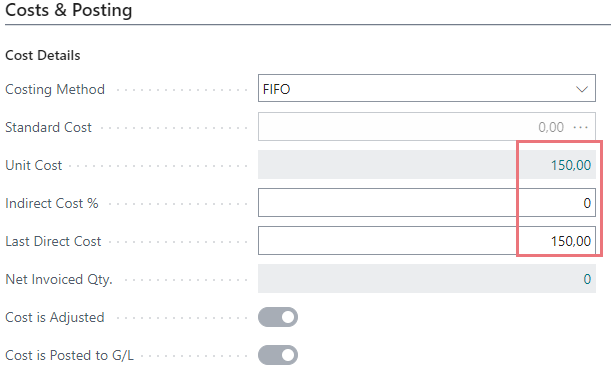 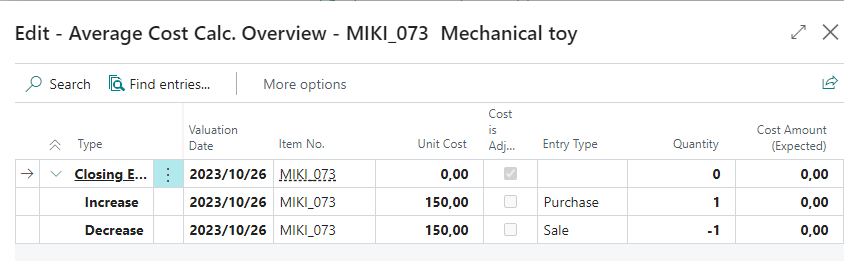 Statistics of posted invoice with different new actual unit cost  (111)
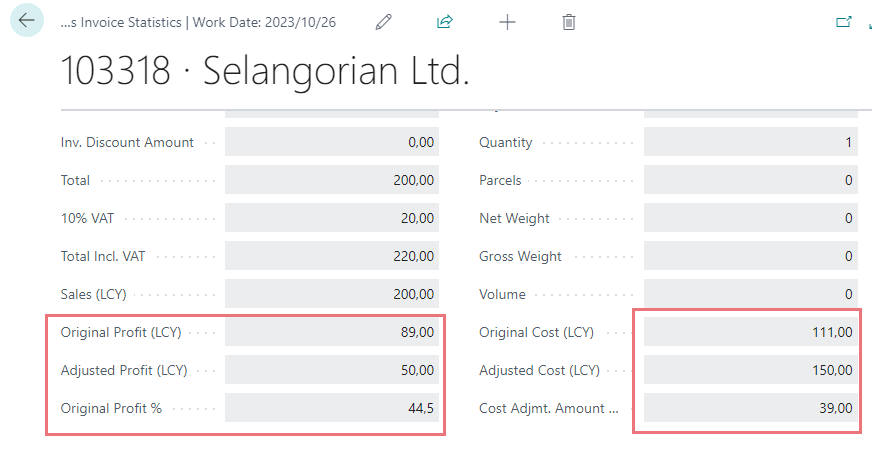 Statistics of posted invoice with former  actual unit cost from item card (150)
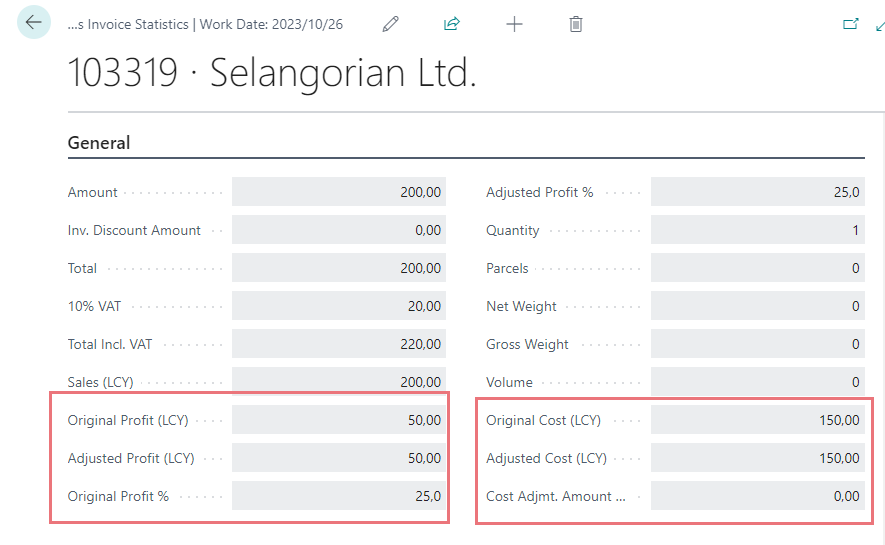 Conclusion
Before the model, the same procedure was done for the same item but with a different number and the unit cost was not modified and remained at 150. 

Meaning, that the modification of the unit cost affected the profit before cost adjustment only and it did not affect the unit cost on the item card
End of the section Expected costs
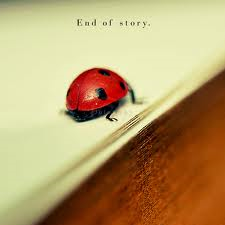